Λαπαροσκοπική TEP Aποκατάσταση:Γιατί την προτιμώ και πώς την κάνω.
Γεώργιος Χ.Σάμπαλης
Γενικός Χειρουργός
Διευθυντής Η΄ Χειρουργικής Κλινικής
Eυρωκλινική Αθηνών
30 Πανελλήνιο Συνέδριου Χειρουργικής και Διεθνές Χειρουργικό Φόρουμ
Γεώργιος Χ.Σάμπαλης
Ανατομική ανάλυση.
Ο Fruchaud ενας από τους μεγάλους ανατόμους εδήλωσε ότι :
..το πρόσθιο κοιλιακό τοίχωμα έχει μια περιοχή που είναι εγγενώς ασθενής, και ότι αυτή η περιοχή είναι γενετικά καθορισμένη.
Fruchaud:
…As such, hernias are part of human nature, or as he stated, "a healthy man is, unknown to himself, a hernia bearer".  

Το µυοκτενιαίο στόµιο του Fruchaud:
Ο  Fruchaud καθιέρωσε τον όρο του µυοκτενιαίου στομίου, το οποίο αποτελεί ένα ωοειδές άνοιγµα, σε σχήμα χωνιού, του κοιλιακού τοιχώµατος που δεν καλύπτεται από µυς, παρά µόνον από την εγκαρσία περιτονία. Να τονισθεί από την αρχή ότι όλες οι κήλες της µηροβουβωνικής χώρας αναπτύσσονται στην περιοχή του µυοκτενιαίου στομίου.
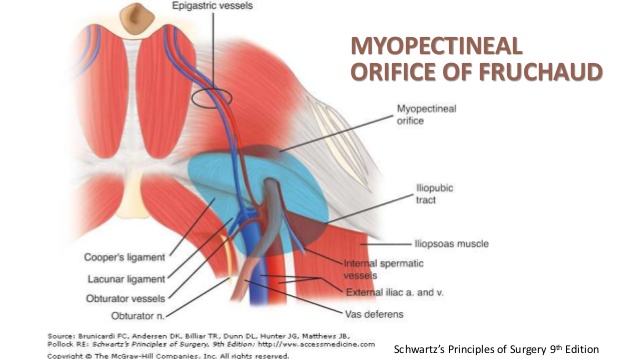 Γεώργιος Χ.Σάμπαλης
30 Πανελλήνιο Συνέδριου Χειρουργικής και Διεθνές Χειρουργικό Φόρουμ
Ανατομική ανάλυση.
Το μυοκτενιαίο στόμιο ορίζεται προς τα άνω από το µυοαπονευρωτικό τόξο του έσω και του εγκαρσίου κοιλιακού µυός, επί τα εντός από τον ορθό κοιλιακό µυ και τη θήκη του, επί τα εκτός από τον λαγονοψοΐτη µυ και προς τα κάτω από τον σύνδεσµο του Cooper!!
Το στόμιο αυτό χωρίζεται µε τον βουβωνικό σύνδεσµο σε άνω ηµιµόριο, στο οποίο η εγκαρσία περιτονία διαπερνάται κάθετα από το έσω βουβωνικό στόµιο και που αποτελεί τη θέση προβολής των λοξών και των ευθείων βουβωνοκηλών, και σε κάτω ηµιµόριο, όπου η εγκαρσία περιτονία διαπερνάται από τα µηριαία αγγεία και αποτελεί τη θέση ανάπτυξης των µηροκηλών!!
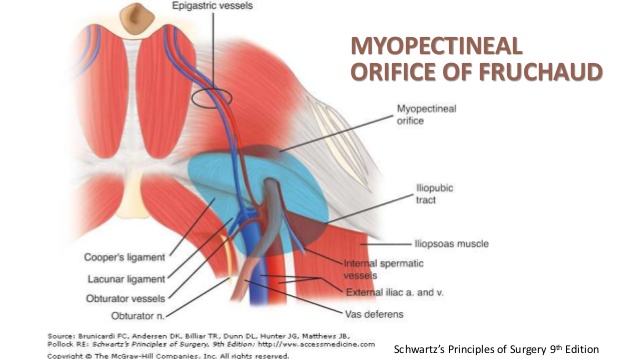 Γεώργιος Χ.Σάμπαλης
30 Πανελλήνιο Συνέδριου Χειρουργικής και Διεθνές Χειρουργικό Φόρουμ
Ανατομική ανάλυση.
Ο Fruchaud προτείνει ως βασικό αίτιο όλων των κηλών της βουβωνικής χώρας την αποτυχία της εγκάρσιας περιτονίας να συγκρατήσει το περιτόναιο. 
Κατά συνέπεια, σκοπός όλων των τεχνικών αποκατάστασης των κηλών, και ειδικά της λαπαροσκοπικής τεχνικής, είναι η ενίσχυση της εγκαρσίας περιτονίας σε όλη την έκταση του ανοίγµατος, καλύπτοντας έτσι όλα τα πιθανά σηµεία ανάπτυξης κηλών!!
Γεώργιος Χ.Σάμπαλης
30 Πανελλήνιο Συνέδριου Χειρουργικής και Διεθνές Χειρουργικό Φόρουμ
…για την ιστορία!
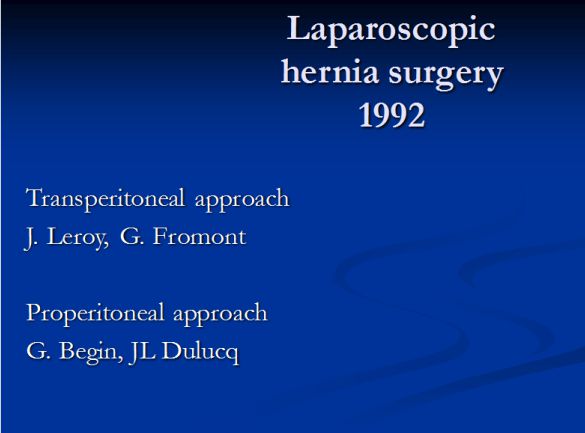 Γεώργιος Χ.Σάμπαλης
30 Πανελλήνιο Συνέδριου Χειρουργικής και Διεθνές Χειρουργικό Φόρουμ
Ενδείξεις της TEP
Οι ενδείξεις της εφαρμογής της λαπαροσκοπικής μεθόδου TEP και TAPP, είναι οι ίδιες με της «ανοικτής».
Σημαντικές μελέτες θέτουν επίσης ιδιαίτερες ενδείξεις για την μέθοδο όπως:
Υποτροπές βουβωνοκήλης.
Αμφοτερόπλευρες κήλες.
Ταχύτερη επάνοδος σε εργασία και δραστηριότητες.
Σαφώς η γενική αναισθησία αποτελεί ένα πρόβλημα εφαρμογής της μεθόδου σε ειδική ομάδα ασθενών.
Γεώργιος Χ.Σάμπαλης
30 Πανελλήνιο Συνέδριου Χειρουργικής και Διεθνές Χειρουργικό Φόρουμ
ΕΝΔΕΙΞΕΙΣ
1. Υποτροπές βουβωνοκήλης
 Αποφυγή του ουλώδους ιστού και της παραμορφωμένης ανατομίας του προσθίου κοιλιακού τοιχώματος 	
Δυνατότητα αποκατάστασης της κήλης μέσω “παρθένων” ιστών.
Ελάττωση πιθανότητας τραυματισμού του σπερματικού πόρου και των σπερματικών αγγείων   
ACS Surgery Principles & Practice
2. Αμφοτερόπλευρες βουβωνοκήλες ή βουβωνοκήλη με έντονη υποψία ύπαρξης ετερόπλευρης κήλης 
Η λαπαροσκοπική προσέγγιση επιτρέπει την ταυτόχρονη και πιθανά ταχύτερη επιδιόρθωση των αμφω- ελλειμάτων με τις μικρότερες δυνατές τομές   
3.Ταυτόχρονη αποκατάσταση   βουβωνοκήλης με άλλη λαπαροσκοπική επέμβαση (με την προϋπόθεση να μην υφίσταται ενδοπεριτοναϊκή λοίμωξη)
Γεώργιος Χ.Σάμπαλης
30 Πανελλήνιο Συνέδριου Χειρουργικής και Διεθνές Χειρουργικό Φόρουμ
Αντενδείξεις της TEP.
Οι γενικές αντενδείξεις παραμένουν οι ίδιες και με την «ανοικτή» μεθοδο.
Σχετικές αντενδείξεις πλέον θεωρούνται:
 Oι προηγηθείσες επεμβάσεις στον προπεριτοναϊκό χώρο (πχ ριζική προστατεκτομή).
Προηγηθείσα TEP και υποτροπή.
Αναφέρεται η σκωληκοειδεκτομή σαν σχετική αντένδειξη στην επιδιόρθωση TEP δεξιάς βουβωνοκήλης.
Γεώργιος Χ.Σάμπαλης
30 Πανελλήνιο Συνέδριου Χειρουργικής και Διεθνές Χειρουργικό Φόρουμ
Διεγχειρητικές επιπλοκές.
Τρίγωνο doom (έξω λαγόνια).
Επί τα έσω ο σπερματικός πόρος
Επί τά εκτός η λαγόνιος αρτηρία.
Κάτω επιγάστρια αγγεία.
Σπερματικά αγγεία.
Τραυματισμός ουροδόχου κύστεως (ειδικά σε προηγηθείσες προπεριτοναϊκες επεμβάσεις).
Τραυματισμός σπερματικού πόρου.
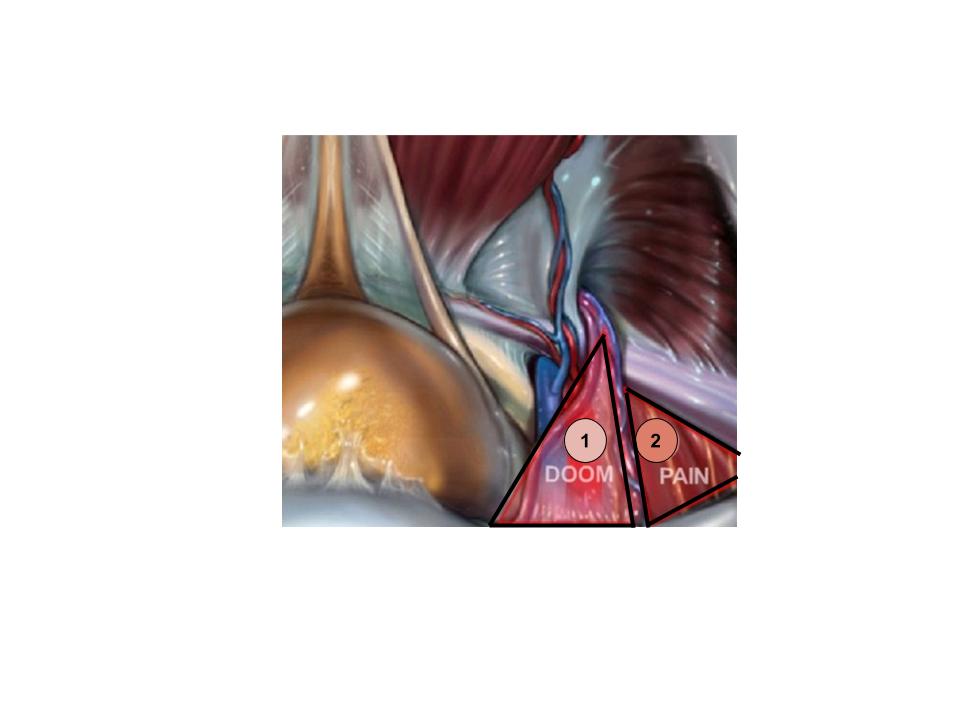 Γεώργιος Χ.Σάμπαλης
30 Πανελλήνιο Συνέδριου Χειρουργικής και Διεθνές Χειρουργικό Φόρουμ
Διεγχειρητικές επιπλοκές- νεύρα
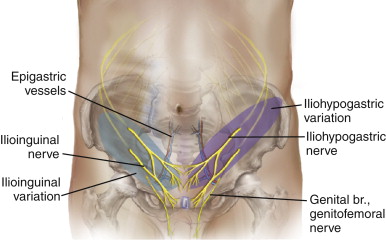 Λαγονοβουβωνικό νεύρο.
Καυστικό άλγος στο κατώτερο κοιλιακό τοίχωμα.
Ακτινοβολεί στον έσω μηρό, όσχεο.
Μηριαίος κλάδος του γοναδομηριαίου νεύρου.
Πόνος στο δέρμα των έξω γεννητικών οργάνων και άνω έσω μηρό.
Σκληρότητα κατά μήκος του βουβωνικού σωλήνα.
Επιδεινούται με το περπάτημα.
Το πλάγιο υποδερμάτιο νεύρο του μηρού.
Πόνος κατά τον άνω και οπίσθιο μηρό.
Μηριαίο νεύρο
Πόνος ακτινοβολών από τον ανώτερο μηρό στο πέλμα.
Γεώργιος Χ.Σάμπαλης
30 Πανελλήνιο Συνέδριου Χειρουργικής και Διεθνές Χειρουργικό Φόρουμ
Μετεγχειρητικές επιπλοκές
Αιμάτωμα – seroma
Επίσχεση ούρων
Αμεση ή απώτερη νευραλγία.
Απόφραξη λεπτού εντέρου (συμφύσεις με πλέγμα)
Trocar hernia.
Λοίμωξη.
Γεώργιος Χ.Σάμπαλης
30 Πανελλήνιο Συνέδριου Χειρουργικής και Διεθνές Χειρουργικό Φόρουμ
ΠΛΕΟΝΕΚΤΗΜΑΤΑ ΤΗΣ ΛΑΠΑΡΟΣΚΟΠΙΚΗΣ ΠΡΟΣΕΓΓΙΣΗΣ
Μικρότερο χειρουργικό τραύμα
Λιγότερο μετεγχειρητικό άλγος
Μειωμένος χρόνος ανάρρωσης και ταχεία επάνοδος στην εργασία
Λιγότερες επιπλοκές από τα επιπολής νεύρα της περιοχής
Ελαττωμένο ποσοστό τραυματισμών των στοιχείων του όρχι
Ευκολότερη αποκατάσταση υποτροπών βουβωνοκήλης (παρασκευή παρθένων ιστών)
Δυνατότητα ταυτόχρονης διόρθωσης αμφοτερόπλευρων κηλών
Δυνατότητα αναγνώρισης αδιάγνωστων κηλών
Καλύτερο κοσμητικό αποτέλεσμα
Γεώργιος Χ.Σάμπαλης
30 Πανελλήνιο Συνέδριου Χειρουργικής και Διεθνές Χειρουργικό Φόρουμ
MEIONEKTHMATA THΣ ΛΑΠΑΡΟΣΚΟΠΙΚΗΣ ΠΡΟΣΕΓΓΙΣΗΣ
Μείζονες επιπλοκές από τη λαπαροσκόπηση (τραυματισμοί αγγείων και εντέρου) ειδικά στη διαπεριτοναϊκή προσπέλαση (TAPP)
Δυνητικά επιπλοκές από συμφύσεις αν τραυματιστεί το περιτόναιο και το πλέγμα εκτεθεί στα ενδοπεριτοναϊκά στοιχεία
Δύσκολες τεχνικά επεμβάσεις (εκπαίδευση, καμπύλη εκμάθησης)
Ανάγκη για γενική αναισθησία
Υψηλότερο κόστος
Γεώργιος Χ.Σάμπαλης
30 Πανελλήνιο Συνέδριου Χειρουργικής και Διεθνές Χειρουργικό Φόρουμ
Πλεονεκτήματα λαπαροσκοπικής τεχνικής. Γιατί την προτιμώ!
Μικρότερη μετεγχειρητική ταλαιπωρία-πόνος.
Μειωμένος χρόνος ανάρρωσης.
Γρήγορη επιστροφή στην εργασία.
Μικρές δερματικές τομές 5μμ.
Μικροτέρα συχνότης λοίμωξης σε σχέση με την “ανοικτή”.
Μη διατομή μυών.
Χωρίς τάση (Tension-free).
Αυξημένη δυνατότητα διάγνωσης και θεραπείας άμφω κήλης αυτόματα με τις ίδιες τομές.
Αυξημένη δυνατότητα θεραπείας υποτροπής κήλης με ασφάλεια.
Χαμηλό ποσοστό υποτροπής.
Γεώργιος Χ.Σάμπαλης
30 Πανελλήνιο Συνέδριου Χειρουργικής και Διεθνές Χειρουργικό Φόρουμ
Βασικό τεχνικό πλεονέκτημα της λαπαροσκοπικής προσπέλασης βουβωνοκήλης...
Η τοποθέτηση του προσθετικού πλέγματος χωρίς τάση  (tension-free, αρχή τεχνικής Lichtenstein) σε πλεονεκτικότερη ανατομικά θέση (από την άποψη της παθοφυσιολογίας της γένεσης της βουβωνοκήλης και των υποτροπών της), στον προπεριτοναϊκό χώρο.
ενίσχυση της εγκαρσίας περιτονίας με κάλυψη ολόκληρου του μυοκτενιαίου τρήματος του Fruchaud- myopectineal orifice

Aregui et al, Surg Clin North Am 1993; 73: 513-27
Γεώργιος Χ.Σάμπαλης
30 Πανελλήνιο Συνέδριου Χειρουργικής και Διεθνές Χειρουργικό Φόρουμ
Ανατομική ανάλυση.
Μείζονος σημασίας θέση, αποτελεί η ακριβής και λεπτομερής ανατομική γνώση του προπεριτοναϊκού χώρου, και ειδικά του χώρου του Retzius και του χώρου του Bogros.
H σωστή ανατομική Παρασκευή και αναγνώριση όλων των οδηγών σημείων, των ανατομικών σχέσεων και τής πορείας των αγγείων και των νεύρων της περιοχής:
Ακρογωνιαίος λίθος της επιτυχούς και ασφαλούς διενέργειας της TEP!!!
Γεώργιος Χ.Σάμπαλης
30 Πανελλήνιο Συνέδριου Χειρουργικής και Διεθνές Χειρουργικό Φόρουμ
Λαπαροσκοπική ανατομική“Τραπέζιον της καταστροφής”
Σημαντική περιοχή η οποία περιέχει 
το λαγονοβουβωνικό, 
λαγονοϋπογάστριο, 
μηρογεννητικό νεύρο και πλάγια υποδόρια νεύρα του μηρού τα οποία και νευρώνουν 
τον σπερματικό τόνο, 
όρχι, 
όσχεο, 
άνω 
και πλάγιο μηρό.
Γεώργιος Χ.Σάμπαλης
30 Πανελλήνιο Συνέδριου Χειρουργικής και Διεθνές Χειρουργικό Φόρουμ
Διάφορα Θέματα σε σχέση με την TEP.
Γεώργιος Χ.Σάμπαλης
30 Πανελλήνιο Συνέδριου Χειρουργικής και Διεθνές Χειρουργικό Φόρουμ
Τεχνικά Σημεία-1.
Εισαγωγή Tro0car Hasson, παραομφαλικά, επί της οπισθίας θήκης του συστοιχου ορθού κοιλιακού μυός.
Η χρήση του Balloοn για την παρασκευή του προπεριτοναϊκου χώρου συνιστάται στην αρχή του learning curve, ειδάλως η χρήση του λαπαροσκοπίου Οο , αποτελεί εναλλακτική τακτική.
Εκτεταμένη προπεριτοναϊκή ανατομική παρασκευή, με πλήρη έκθεση του myopectineal orifice του Fruchaud είναι κρίσιμης σημασίας για το επιτυχία της λαπαροσκοπικής αποκατάστασης της κήλης.
Οριοθέτηση τεσσάρων σημαντικών σημείων (αρχική λαπαροσκοπική προσέγγιση)
Σπερματικά αγγεία
Υπόλειμμα ομφαλικής αρτηρίας
Κάτω Επιγάστρια αγγεία
Εξω λαγόνια αγγεία
Guidelines for laparoscopic (TAPP) and endoscopic (TEP) treatment of inguinal Hernia [International Endohernia Society (IEHS)] Surgical Endoscopy September 2011, 25:2773
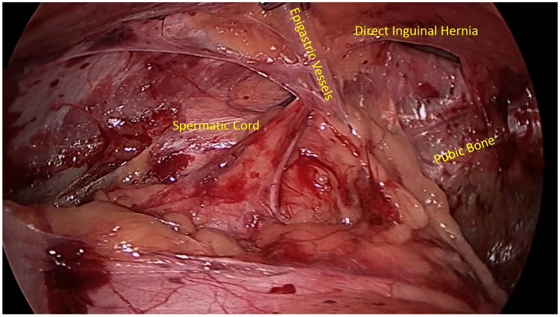 Γεώργιος Χ.Σάμπαλης
30 Πανελλήνιο Συνέδριου Χειρουργικής και Διεθνές Χειρουργικό Φόρουμ
Τεχνικά Σημεία-2.
Η απώθηση του περιτοναίου επιτρέπει την έκθεση του προπεριτοναϊκού χώρου και των ανατομικών ορίων που είναι κρίσιμα γιά την αποκατάσταση.
Εσω βουβωνικό στόμιο
Βουβωνικός σύνδεσμος (Πουπάρτειος)
Σύνδεσμος του Cooper
Μηριαίο κανάλι (σε μηροκήλη)
Πλήρης «απελευθέρωση» του σπερματικού πόρου  και των σπερματικών αγγείων απο το περιτόναιο (Paretaliztion by Stopa).
Guidelines for laparoscopic (TAPP) and endoscopic (TEP) treatment of inguinal Hernia [International Endohernia Society (IEHS)] Surgical Endoscopy September 2011, 25:2773
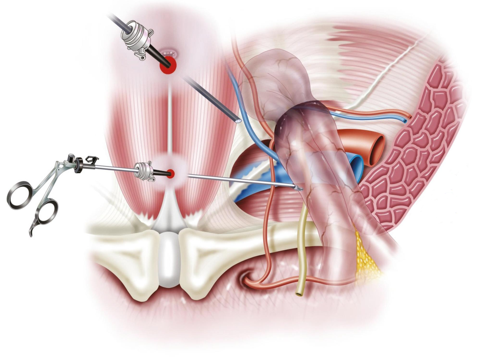 Γεώργιος Χ.Σάμπαλης
30 Πανελλήνιο Συνέδριου Χειρουργικής και Διεθνές Χειρουργικό Φόρουμ
Τεχνικά Σημεία-3.
Τα ποσοστά περιτοναϊκου «ανοίγματος» φτάνουν το 47%
Κάθε «ανοιγμα» θα πρεπει να συγκλείεται προς αποφυγή μετεγχειρητικών συμφύσεων με το πλέγμα.
Προτιμητέα τεχνική η χρήση endoloop.
Προσοχή σε ασθενείς με προηγηθείσα προπεριτοναϊκή επέμβαση ή προκυστικό καθετηριασμό, η τρώση της ουροδόχου κύστεως είναι η πλέον συνήθης μεγάλη επιπλοκή της TEP (0,06-0,3%).
Το χειρουργικό πλάνο πρέπει να εκτείνεται με τά κάτω επιγάστρια  υπεράνω και τα σπερματικά αγγεία στο κατωτερο σημείο. Η τρώση των κάτω επιγαστρίων φτάνει στο2.75%
Guidelines for laparoscopic (TAPP) and endoscopic (TEP) treatment of inguinal Hernia [International Endohernia Society (IEHS)] Surgical Endoscopy September 2011, 25:2773
Γεώργιος Χ.Σάμπαλης
30 Πανελλήνιο Συνέδριου Χειρουργικής και Διεθνές Χειρουργικό Φόρουμ
Τεχνικά Σημεία-4.
“Τρίγωνο της καταστροφής” - ΑΠΟΦΥΓΗ
Σημαντική περιοχή η οποία περιέχει 
Τα λαγόνια αγγεία (φλέβα και αρτηρία)
Το μηριαίο νεύρο 
Την εν τω βάθει περισπωμένη λαγόνιο φλέβα
Τον γεννητικό κλάδο του μηροβουβωνικού νεύρου.
Οριοθετείται από:
Τόν σπερματικό πόρο εσω
Τα σπερματικά αγγεία πλαγίως και
Τα λαγόνια κάτω σκέλος τριγώνου.



Guidelines for laparoscopic (TAPP) and endoscopic (TEP) treatment of inguinal Hernia [International Endohernia Society (IEHS)] Surgical Endoscopy September 2011, 25:2773
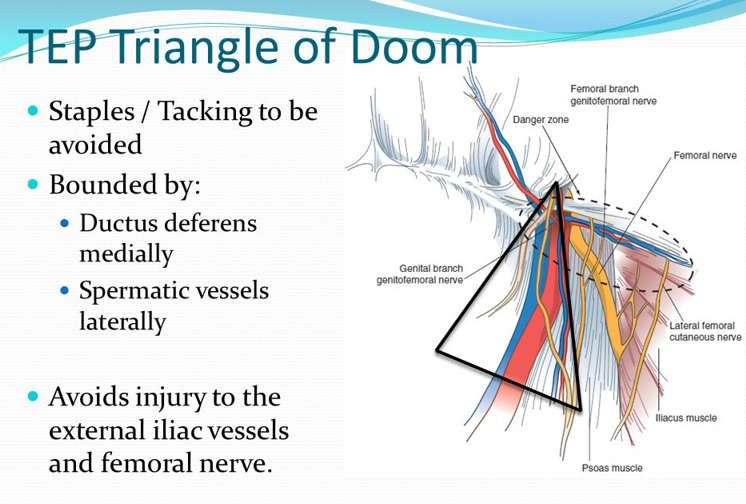 Γεώργιος Χ.Σάμπαλης
30 Πανελλήνιο Συνέδριου Χειρουργικής και Διεθνές Χειρουργικό Φόρουμ
Τεχνικά Σημεία-4.
“Τραπέζιον του πόνου” - ΑΠΟΦΥΓΗ
Σημαντική περιοχή η οποία περιέχει 
το λαγονοβουβωνικό, 
λαγονοϋπογάστριο, 
μηρογεννητικό νεύρο και πλάγια υποδόρια νεύρα του μηρού τα οποία και νευρώνουν 
τον σπερματικό τόνο, 
όρχι, 
όσχεο, 
άνω 
και πλάγιο μηρό.



Guidelines for laparoscopic (TAPP) and endoscopic (TEP) treatment of inguinal Hernia [International Endohernia Society (IEHS)] Surgical Endoscopy September 2011, 25:2773
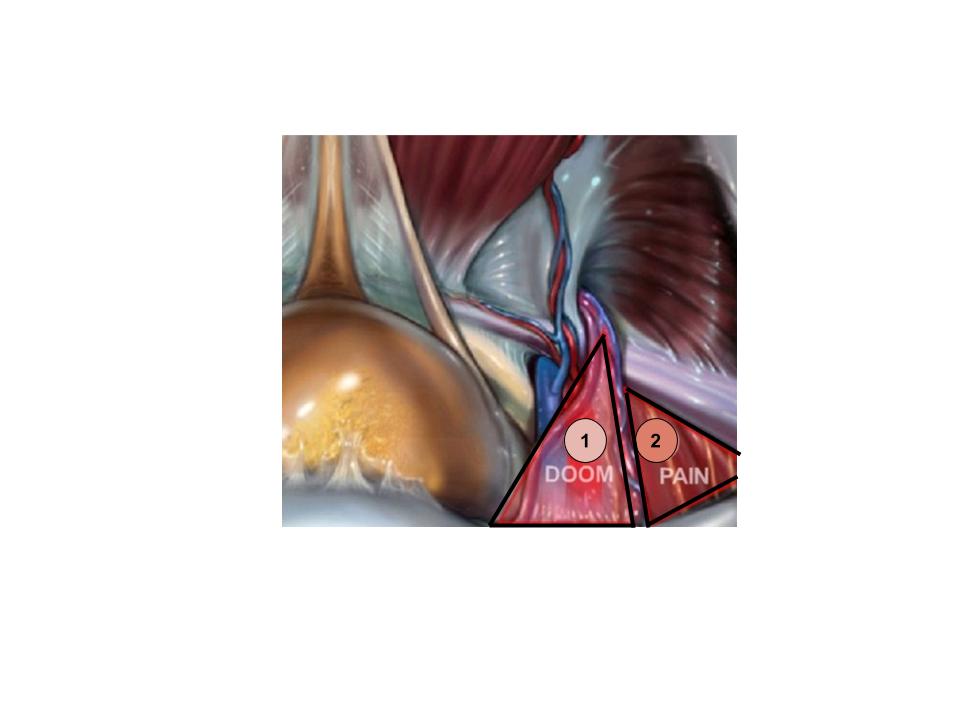 Γεώργιος Χ.Σάμπαλης
30 Πανελλήνιο Συνέδριου Χειρουργικής και Διεθνές Χειρουργικό Φόρουμ
Τεχνικά Σημεία-5.
Ο σάκκος της μεγάλης ευθείας κήλης πρεπει να  αναστρέφεται και να καθηλώνεται στο συνδεσμο του Cooper προς αποφυγή seromas.
O σάκκος της λοξής κήλης πρεπει να απομακρύνεται αμβλέως απο τα σπερματικά αγγεία.
Η πλήρης ανάταξη μεγάλου σάκκου, μπορεί να επιφέρει βλάβη στις δομές του σπερματικού πόνου και στην αιμάτωση του όρχι.
Ενας μεγάλος σάκκος μπορεί να απολινωθεί κεντρικά και να διαταμεί περιφερικά.
Guidelines for laparoscopic (TAPP) and endoscopic (TEP) treatment of inguinal Hernia [International Endohernia Society (IEHS)] Surgical Endoscopy September 2011, 25:2773
Γεώργιος Χ.Σάμπαλης
30 Πανελλήνιο Συνέδριου Χειρουργικής και Διεθνές Χειρουργικό Φόρουμ
Τεχνικά Σημεία-6.
Η τοποθέτηση πλέγματος με επικάλυψη <2-3cm από το κηλικό άνοιγμα, προδιαθέτει σε εισολκή του πλέγματος και υποτροπή.
Οσο μεγαλύτερο το άνοιγμα τοσο μεγαλύτερη και η επικάλυψη.
Η ελάχιστη απόσταση μεταξύ του περιθωρίου του πλέγματος  και εκείνης του κηλικού ανοίγματος, θα πρέπει να είναι ίση με τη διάμετρο του ανοίγματος σε κήλες με μέγεθος 2 cm ή μεγαλύτερο.
Για μικρά ανοίγματα (<1-2cm), μία ελάχιστη επικάλυψη των 2cm θεωρείται αρκετή, ενώ για ανοίγματα >4cm θα πρεπει να υπάρχει καθήλωση του πλεγματος.
Σε ευθείες κήλες με άνοιγμα>4cm, η επικάλυψη πρεπει να είναι τουλάχιστον 4cm!
Guidelines for laparoscopic (TAPP) and endoscopic (TEP) treatment of inguinal Hernia [International Endohernia Society (IEHS)] Surgical Endoscopy September 2011, 25:2773.
Hollinsky C, Hollinsky KH (1999) Static calculations for   mesh   fixation   by   intra-abdominal   pressure  in laparoscopic extraperitoneal herniorrhaphy. Surg Laparosc Endosc Percutan Tech 9:106–109.
Γεώργιος Χ.Σάμπαλης
30 Πανελλήνιο Συνέδριου Χειρουργικής και Διεθνές Χειρουργικό Φόρουμ
Τεχνικά σημεία (νέα δεδομένα)!
Πώς αντιμετωπίζουμε ένα μεγάλο «σάκκο ευθείας κήλης»??
Σε σχέση με παλαιότερη εκδοχή της καθήλωσης του στον σύνδεσμο του Cooper, προτείνεται σύγκλειση του σάκκου-ανοίγματος με ένα Pre-tied ράμμα loop!
Berney  CR  (2012)  The  Endoloop  technique  for  the primary closure of direct inguinal hernia defect during the  endoscopic  totally  extraperitoneal  approach  Hernia 16:301–305.
Choi YY, Kim Z, Hur KY (2011) Transection of the hernia sac during laparoscopic totally extraperitoneal inguinal hernioplasty: is it safe and feasible? J Laparoendosc Adv Surg Tech 1:149–152.
Γεώργιος Χ.Σάμπαλης
30 Πανελλήνιο Συνέδριου Χειρουργικής και Διεθνές Χειρουργικό Φόρουμ
Τεχνικά σημεία (νέα δεδομένα)!
Παροχέτευση του χώρου για αποφυγή seromas??
Μία closed-suction αναρρόφηση, μπορεί να τεθεί, με στοχο την μείωση σχηματισμού συλλογής χωρίς τον κίνδυνο λοίμωξης!
Ismail  M,  Garg  M,  Rajagopal  M,  Garg  P  (2009) Impact of closed-suction drain in preperitoneal space on  the  incidence  of  seroma  formation  after  laparoscopic  total  extraperitoneal  inguinal  hernia  repair. Surg  Laparsc  Endosc  Percutan  Tech  19(3):263–266
Γεώργιος Χ.Σάμπαλης
30 Πανελλήνιο Συνέδριου Χειρουργικής και Διεθνές Χειρουργικό Φόρουμ
Τεχνικά σημεία (νέα δεδομένα)!
Δεν υπάρχει καμμία στατιστικά σημαντική διαφορά στο μετεγχειρητικό άλγος με την χρήση τοπικού αναισθητικού στην TEP (πχ bupivacaine) και πρέπει να αποφεύγεται!
Tong YS, Wu CC, Bai CH, Lee HC, Liang HH, KuoLJ, Wei PL, Tam KW (2014) Effect of extraperitoneal bupivacaine analgesia in laparoscopic inguinal hernia repair: a meta-analysis of randomized controlled trials Hernia 18(2):177–183. 
Abbas  MH,  Hamade  A,  Choudhry  MN,  Hamza  N,Nadeem R, Ammori BJ (2010) Infiltration of wounds and   extraperitoneal   pace   with   local   anesthetic   in patients  undergoing  laparoscopic  totally  extraperitoneal  repair  of  unilateral  inguinal  hernias:  a  randomized  double-blind  placebo-controlled  trial.  Scand  JSurg 99:18–23.
Γεώργιος Χ.Σάμπαλης
30 Πανελλήνιο Συνέδριου Χειρουργικής και Διεθνές Χειρουργικό Φόρουμ
Λαπαροσκοπική επέμβαση στην επιπλεγμένη κήλη.
Η ΤΑP και η TEP, αποτελούν θεραπευτικές επιλογές για την μεγάλη οσχεοκήλη.
Σε μεγάλες οσχεοκήλες συνιστάται μεγαλύτερο πλέγμα, μεγέθους 12Χ17cm!
Σε μεγάλα χάσματα λοξής βουβωνοκήλης-οσχεοκήλης, η επικάλυψη του πλέγματος πρεπει να ξεπερνά τα 1-3cm, πλαγίως προς την λαγονιο ακρολοφία. Επιπροσθέτως μπορει να εφαρμοστεί καθήλωση με fibrine, στον ψοϊτη μυ!
Η εφαρμογή της TEP στην περισφιγμένη ή μη ανατασσομένη κήλη, πρεπει παντα να συνδυάζεται με περιτοναιοσκόπηση για επιθεώρηση του περισφιγμενου σπλάχνου!!
 Leibl BJ, Schmedt CG, Kraft K, Kraft B, Bittner R(2001) Laparoscopic transperitoneal hernia repair of incarcerated hernias: Is it feasible? Results of a prospective study. Surg Endosc 15:1179–1183.
 Ferzli G, Shapiro K, Chaudry G, Patel S (2004) Laparoscopic extraperitoneal approach to acutely incarcerated inguinal hernia. Surg Endosc 18:228–231.
Γεώργιος Χ.Σάμπαλης
30 Πανελλήνιο Συνέδριου Χειρουργικής και Διεθνές Χειρουργικό Φόρουμ
Λαπαροσκοπική επέμβαση στην Υποτροπή της «ανοικτής» επέμβασης.
Η TEP, πλεονεκτεί σαφώς της ανοικτής επανεπέμβασης στην υποτροπή της κηλης. Ειδικά ως προς το ευδιάκριτο ανατομικό πεδίο και την ενίσχυση της μυικης ισχύος.
Η επανεμφάνιση – υποτροπή είναι χαμηλότερη σε σχέση με την «ανοικτη» επανεπέμβαση, σε ποσοστά 0,3% 1, και 1,3% 2, σε σχέση με ποσοστά 3-6% !!
Ramshaw B et al. (2001) Laparoscopic inguinal hernia repair: lessons learned after 1,224 consecutive cases. Surg Endosc 15:50–54
Bay-Nielson M, Kehlet H, Strand L, Malmstrom J,Andersen FH, Wara P, Juul P, Callesen T (2001)Quality assessment of 26,304 herniorrhaphies in Denmark: a prospective nationwide study. Lancet 358:1124–1128.
Η υποτροπή μετά από TAPP-TEP, πρεπει να αντιμετωπίζεται με επέμβαση TAPP, (και ειδικά από πολύ έμπειρους χειρουργούς).
Guidelines for laparoscopic (TAPP) and endoscopic (TEP) treatment of inguinal Hernia [International Endohernia Society (IEHS)] Surgical Endoscopy September 2011, 25:2773.
Γεώργιος Χ.Σάμπαλης
30 Πανελλήνιο Συνέδριου Χειρουργικής και Διεθνές Χειρουργικό Φόρουμ
Λαπαροσκοπική TEP και πλέγμα
Το μικρό πλέγμα, παιζει ρόλο στην εμφάνιση υποτροπής μετά από TEP.
Η ανεπαρκής Παρασκευή του προπεριτοναϊκού χωρου, παιζει σημαντικό ρόλο στην αδυναμία τοποθέτηση μεγάλου πλέγματος.
Χρήση καθηλωτικών δεν εξασφαλίζει την μη υποτροπή σε μικρό πλέγμα.
Πλέγμα τουλάχιστον 10Χ15cm επιβάλλεται, ενώ γιά ανοίγματα >3-4cm σε ευθείες και >4 σε λοξές, προτείνεται 12Χ17cm.
Lowham AS, Filipi CJ, Fitzgibbons RJ Jr, Stoppa R,Wantz GE, Felix EL, Crafton WB (1997) Mechanisms of hernia recurrence after preperitoneal mesh repair. Ann Surg 225:422–431
Lowham AS, Filipi CJ, Fitzgibbons RJ Jr, Stoppa R,Wantz GE, Felix EL, Crafton WB (1997) Mechanisms of hernia recurrence after preperitoneal mesh repair. Traditional and laparoscopic. Ann Surg. 225:422–431
Γεώργιος Χ.Σάμπαλης
30 Πανελλήνιο Συνέδριου Χειρουργικής και Διεθνές Χειρουργικό Φόρουμ
Λαπαροσκοπική TEP και είδος πλέγματος!
Πολλαπλές μελέτες εχουν καταλήξει πως η χρήση:
Μονόκλωνου πλέγματος, με διάμετρο πόρων  τουλάχιστον 1.0-1.5mm (χαρακτηριζεται light-weight), και χαρακτήριζόμενο από ελάχιστη αντοχή στον εφελκυσμό προς όλες τις κατευθύνσεις 16Ν/cm, παρουσιάζει τα περισσότερα πλεονεκτήματα!
Horstmann  R,  Hellwig  M,  Classen  C,  Rottgermann  S,Palmes  D  (2006)  Impact  of  polypropylene  amount  on functional outcome and quality of life after inguinal hernia repair  by  the  TAPP  procedure  using  pure,  mixed  and titanium coated meshes. World J Surg 30:1742–1749.
Langenbach MR, Schmidt J, Ubrig B, Zirngibl H (2008) Sixty-month follow- up after endoscopic inguinal hernia repair with three types of mesh: a prospective randomized trial. Surg Endosc 22:1790–1797.
Γεώργιος Χ.Σάμπαλης
30 Πανελλήνιο Συνέδριου Χειρουργικής και Διεθνές Χειρουργικό Φόρουμ
Λαπαροσκοπική TEP και καθήλωση πλέγματος-1
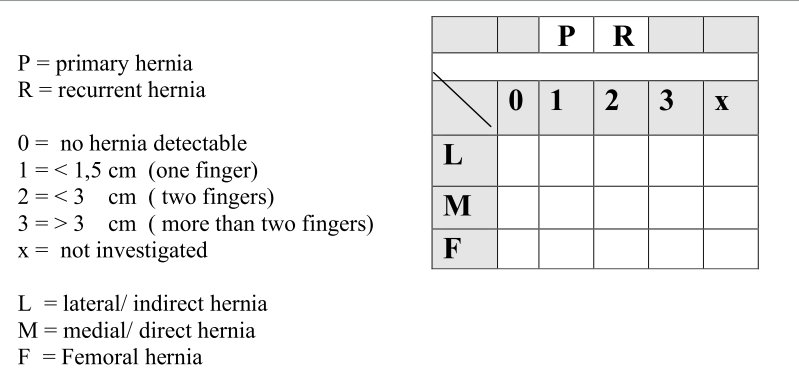 Καθήλωση και μή καθήλωση σε TAPP-TEP, χαρακτηρίζεται  από ισοδύναμα ποσοστά  υποτροπής.
Παρόλα αυτά όμως η μη καθήλωση συνιστάται σε κήλες τυπου LI, II, and MI, II hernias (EHS classification).
Ενώ σε μεγαλύτερες κήλες (LIII, MIII) συνιστάται καθήλωση!
Γεώργιος Χ.Σάμπαλης
30 Πανελλήνιο Συνέδριου Χειρουργικής και Διεθνές Χειρουργικό Φόρουμ
Λαπαροσκοπική TEP και καθήλωση πλέγματος-2
Ο χρόνιος μετεγχειρητικός πόνος μελετήθηκε σε αρκετές μελέτες αλλά στατιστικά σημαντική διαφορά βρέθηκε να σχετίζεται με την καθήλωση του πλέγματος σε μία μελέτη.
Taylor C, Layani L, Liew V, Ghusn M, Crampton N,White  S  (2008)  Laparoscopic  inguinal  hernia  repair without mesh fixation: early results of a large randomised clinical trial. Surg Endosc 22:757–762
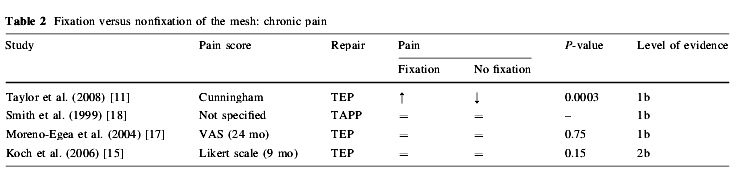 Δεν εχει βρεθεί στατιστικά σημαντική διαφορά σε επιπλοκές όσον αφορά την χρήση απορροφήσιμων  ή μη απορροφήσιμων  tacks-clips στην καθήλωση των πλεγμάτων.
World J Surg. 2013 Jun;37(6):1249-57. doi: 10.1007/s00268-013-1974-0. Influence of type of mesh fixation in endoscopic totally extraperitoneal hernia repair (TEP) on long-term quality of life.
Γεώργιος Χ.Σάμπαλης
30 Πανελλήνιο Συνέδριου Χειρουργικής και Διεθνές Χειρουργικό Φόρουμ
Λαπαροσκοπική TEP και καθήλωση πλέγματος-3
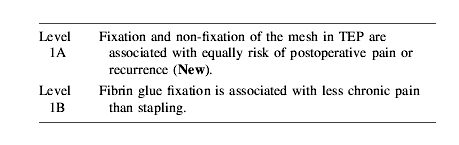 Η καθήλωση και η μή καθήλωση του πλέγματος, σχετίζονται με ΙΣΟΔΥΝΑΜΟ κίνδυνο μετεγχειρητικού άλγους ή υποτροπής!!
Garg  P,  Nair  S,  Shereef  M,  Thakur  JD,  Nain  N,Menon GR, Ismail M (2011) Mesh fixation compared to nonfixation in total extraperitoneal inguinal hernia repair: a randomized controlled trial in a rural center in India. Surg Endosc 25(10):3300–3306.
Επί TEP, η μη καθήλωση θα πρεπει να θεωρείται προτιμητέα σε ολους τους τυπους εκτός των μεγάλων  «ανοιγμάτων» σε ευθείες!
Σε περίπτωση TAPP, η μη καθήλωση πρεπει να προτείνεται σε τύπους L1, II, MI-II κήλες.
Γιά καθήλωση, η fibrine glue, θα πρεπει να θεωρείται επιλογή, για μείωση του κινδύνου του οξέος μτχ πόνου!
Update of guidelines on laparoscopic (TAPP) and endoscopic (TEP) treatment of inguinal hernia (International Endohernia Society) R. Bittner, M. A. MontgomeryE. ArreguiV. BansalJ. BingenerT. BisgaardH. BuhckM. DudaiG. S. FerzliR. J. FitzgibbonsR. H. FortelnyK. L. GrimesU. KlingeF. KoeckerlingS. Kumar.
Surgical Endoscopy February 2015, Volume 29, Issue 2, pp 289–321
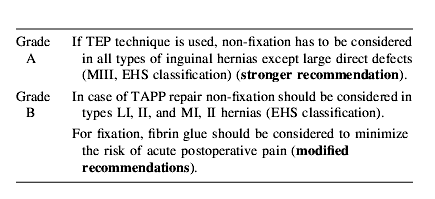 Γεώργιος Χ.Σάμπαλης
30 Πανελλήνιο Συνέδριου Χειρουργικής και Διεθνές Χειρουργικό Φόρουμ
Λαπαροσκοπική TEP και καθήλωση πλέγματοςμε Fibrine Glue.
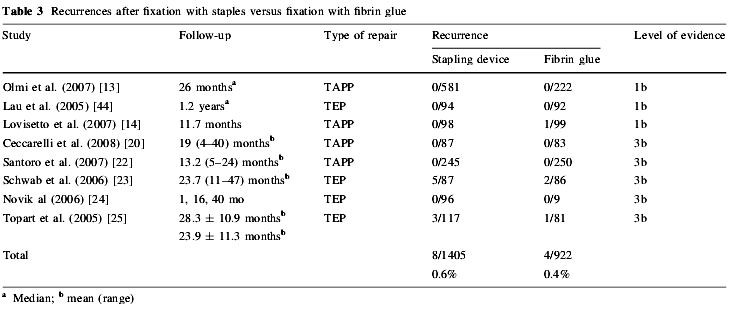 Μελέτες ανέδειξαν υποτροπή της τάξεως του 0,6% σε ασθενείς με χρήση καθηλωτικού και 0,4% με χρήση fibrine glue!
Olmi S, Scaini A, Erba L, Guaglio M, Groce E (2007) Quantification of pain in laparoscopic transabdominal preperitoneal (TAPP) inguinal hernioplasty identifies marked  differences  between  prothesis  fixation  systems. Surgery 142:40–46
Περισσότερες μελέτες ανέδειξαν μικρότερο οξύ μετεγχειρητικό πόνο με την χρήση fibrine glue!
Οπως επίσης και για τον χρόνιο-απώτερο μετεγχειρητικό πόνο, ανέδειξαν μικρότερο πόνο με την χρήση fibrine glue!
Boldo   E   (2008)   Pain   after   laparoscopic   bilateral hernioplasty:  early  results  of  a  prospective  randomized  double-blinded  study  comparing  fibrin  versus staples. Surg Endosc 22:1206–1209
Topart P, Vanderbroucke F, Lozach P (2005) Tisseel versus tack staples as mesh fixation in totally extraperitoneal  laparoscopic  repair  of  groin  hernias:  a retrospective analysis. Surg Endosc 19:724–727
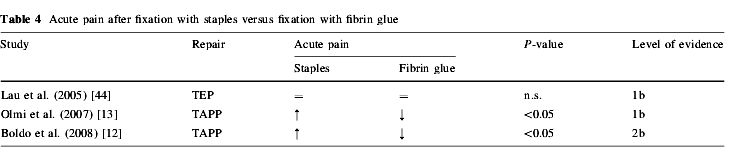 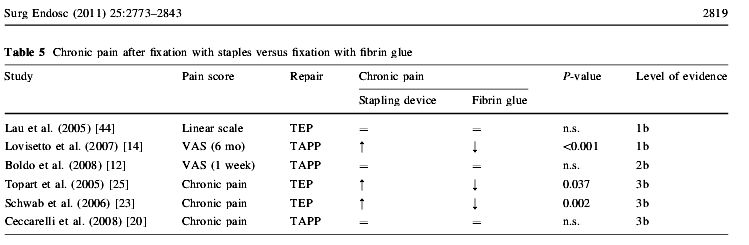 Γεώργιος Χ.Σάμπαλης
30 Πανελλήνιο Συνέδριου Χειρουργικής και Διεθνές Χειρουργικό Φόρουμ
Λαπαροσκοπική TEP και σχισμή στο πλέγμα!
Δημιουργώντας μία σχισμή στο πλέγμα για να διερχονται τα στοιχεία του τόνου, δεν θέτει σε κίνδυνο την ορχική αιμάτωση.
Παρ’ολα αυτά, η δημιουργία σχισμής στο πλέγμα , πλέον δεν προτείνεται, βασιζόμενο σε νέα δεδομένα!
Celik  AS,  Memmi  N,  Celebi  F,  Guzey  D,  Celik  A,Kaplan  R,  Oncu  M  (2009)  Impact  of  slit  and  nonslit mesh technique on testicular perfusion and volume in the  early  and  late  postoperative  period  of  the  totally extraperitoneal preperitoneal technique in  patients with inguinal hernia. Am J Surg 198:287–291..
Domniz   N,   Perry   ZH,   Lantsberg   L,   Avinoach   E, Mizrahi S, Kirshtein B (2011) Slit versus non-slit mesh placement   in   total   extraperitoneal   inguinal   hernia repair. World J Surg 35:2382–2386.
Επίσης, εχει μελετηθεί οτι η  αποκατάσταση βουβωνοκήλης με πλέγμα μπορεί να επιτελείται με ασφάλεια, οσον αφορά την επικινδυνότητα για  ανδρική υπογονιμότητα!
Tekatli  H,  Schouten  N,  van  Dalen  T,  Burgmans  I, Smakman   N   (2012)   Mechanism,   assessment,   and incidence   of   male   infertility   after   inguinal   hernia surgery:   a   review   of   the   preclinical   and   clinical literature. Am J Surg 204(4):503–509
Γεώργιος Χ.Σάμπαλης
30 Πανελλήνιο Συνέδριου Χειρουργικής και Διεθνές Χειρουργικό Φόρουμ
Παράγοντες κινδύνου στον οξύ και χρόνιο μετεγχειρητικό πόνο!
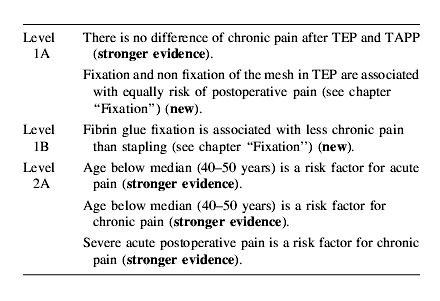 Ο κίνδυνος του οξέος και χρόνιου πόνου είναι μικρότερος μετά λαπαροσκοπική επέμβαση σε σχεση με την «ανοικτή», όπως και οι αισθητικές διαταραχές.
Δεν υπάρχει στατιστική διαφορά στον  χρόνιο πόνο μεταξυ TEP και TAPP.
Ο κίνδυνος χρόνιου πόνου μετά από καθήλωση είναι μεγαλύτερος σε σχέση με καθήλωση με fibrine.
Η ηλικία κάτω της μέσης (40-50) αποτελεί παράγοντα οξέος και χρονίου μτχ άλγους.
Σοβαρός οξύς μτχ πόνος αποτελεί παράγοντα χρονίου άλγους!
Singh AN, Bansal VK, Misra MC, Kumar S, Rajeshwari   S,   Kumar   A,   Sagar   R,   Kumar   A   (2012) Testicular  functions,  chronic  groin  pain,  and  quality of  life  after  laparoscopic  and  open  mesh  repair  of inguinal hernia: a prospective randomized controlled trial. Surg Endosc 26(5):1304–1317.
Γεώργιος Χ.Σάμπαλης
30 Πανελλήνιο Συνέδριου Χειρουργικής και Διεθνές Χειρουργικό Φόρουμ
Δεδομένα!
Αρκετές μελέτες έχουν δείξει ευεργετικά αποτελέσματα για την λαπαροσκοπική αποκατάσταση της υποτροπιάζουσας κήλης. 
Ποσοστά υποτροπής παρουσιάζουν πτώση σε 5% ή χαμηλότερα με λαπαροσκοπική αποκατάσταση, σε σύγκριση με υψηλά ποσοστά έως και 20% για την "ανοικτή«.
Eklund A, Rudberg C, Leijonmarck CE, Rasmussen I, Spangen L, Wickbom G, et al. Recurrent inguinal hernia: randomized multicenter trial comparing laparoscopic and Lichtenstein repair. Surg Endosc. 2007 Apr. 21(4):634-40. [Medline]. 
Keidar A, Kanitkar S, Szold A. Laparoscopic repair of recurrent inguinal hernia. Surg Endosc. 2002 Dec. 16(12):1708-12. [Medline]. 
Richards SK, Vipond MN, Earnshaw JJ. Review of the management of recurrent inguinal hernia. Hernia. 2004 May. 8(2):144-8. [Medline].
Γεώργιος Χ.Σάμπαλης
30 Πανελλήνιο Συνέδριου Χειρουργικής και Διεθνές Χειρουργικό Φόρουμ
Δεδομένα!
Μελέτες από έμπειρους χειρουργούς κήλης αναφέρουν ποσοστά υποτροπής για λαπαροσκοπική αποκατάσταση που κυμαίνονται από 1% έως 3%.
Παρά το γεγονός ότι το πραγματικό κόστος λαπαροσκοπικής μεθόδου είναι υψηλότερο από της ανοικτής, το αυξημένο κόστος μπορεί να αντισταθμιστεί από το κοινωνικό όφελος της γρήγορης επανόδου στην δραστηριότητα και εργασία!!
Dulucq JL, Wintringer P, Mahajna A. Laparoscopic totally extraperitoneal inguinal hernia repair: lessons learned from 3,100 hernia repairs over 15 years. Surg Endosc. 2009 Mar. 23(3):482-6. [Medline]. 
Napier T, Olson JT, Windmiller J, Treat J. A long-term follow-up of a single rural surgeon's experience with laparoscopic inguinal hernia repair. WMJ. 2008 May. 107(3):136-9. [Medline]. 
Heikkinen T, Bringman S, Ohtonen P, Kunelius P, Haukipuro K, Hulkko A. Five-year outcome of laparoscopic and Lichtenstein hernioplasties. Surg Endosc. 2004 Mar. 18(3):518-22. [Medline]. 
Kuhry E, van Veen RN, Langeveld HR, Steyerberg EW, Jeekel J, Bonjer HJ. Open or endoscopic total extraperitoneal inguinal hernia repair? A systematic review. Surg Endosc. 2007 Feb. 21(2):161-6. [Medline].
Γεώργιος Χ.Σάμπαλης
30 Πανελλήνιο Συνέδριου Χειρουργικής και Διεθνές Χειρουργικό Φόρουμ
Δεδομένα!
Τα δεδομένα δείχνουν ότι το ποσοστό υποτροπής μειώνεται σημαντικά, καθώς οι χειρουργοί τείνουν να αποκτήσουν εμπειρία με τη λαπαροσκοπική τεχνική. 
Ορισμένες μελέτες δείχνουν ότι η καμπύλη εκμάθησης για ΤΕΡ μπορεί να  φτάνει τις 250 περιπτώσεις (σε αντίθεση με το 25 για ανοικτή αποκατάσταση). 
Η  TAPP  μια καμπύλη μάθησης  που πλησιάζει  εκείνη τής ανοικτής τεχνικής. 
Edwards CC 2nd, Bailey RW. Laparoscopic hernia repair: the learning curve. Surg Laparosc Endosc Percutan Tech. 2000 Jun. 10(3):149-53. [Medline].
Γεώργιος Χ.Σάμπαλης
30 Πανελλήνιο Συνέδριου Χειρουργικής και Διεθνές Χειρουργικό Φόρουμ
Συμπεράσματα. Σύγκριση TAPP-TEP.
Και οι δύο τενικές αποτελούν αποδεκτές μεθόδους θεραπευτικής προσέγγισης στην βουβωνοκήλη και υπάρχουν επαρκή δεδομένα οτι και οι δύο είναι αποτελεσματικές μέθοδοι λαπαροσκοπικής αποκατάστασης.
Update of guidelines on laparoscopic (TAPP) and endoscopic (TEP) treatment of inguinal hernia (International Endohernia Society) R. Bittner, M. A. MontgomeryE. ArreguiV. BansalJ. BingenerT. BisgaardH. BuhckM. DudaiG. S. FerzliR. J. FitzgibbonsR. H. FortelnyK. L. GrimesU. KlingeF. KoeckerlingS. Kumar.
Surgical Endoscopy February 2015, Volume 29, Issue 2, pp 289–321
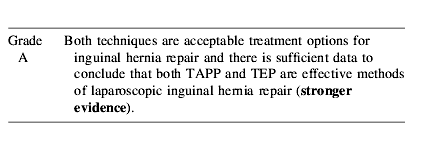 Γεώργιος Χ.Σάμπαλης
30 Πανελλήνιο Συνέδριου Χειρουργικής και Διεθνές Χειρουργικό Φόρουμ
Συμπεράσματα. Σύγκριση TAPP-TEP.
Η ΤΑPP έχει μεγαλύτερη παραμονη στο νοσοκομείο σε σχέση με την TEP.
Η ΤΑPP απαιτεί μεγαλύτερο χρόνο επέμβασης σε σχέση με την TEP.
Δυνητικά σοβαρές ανεπιθύμητες ενέργειες είναι σπάνιες  τόσο μετά από την  και  TAPP και την TEP.
Και οι δύο τεχνικές είναι αποδεκτές επιλογές θεραπείας για  την βουβωνική αποκατάσταση της κήλης αλλά δεν υπάρχουν επαρκή δεδομένα για να οδηγήσουν  στο συμπέρασμα  για την συγκριση TAPP και ΤΕΡ !! (new)
Update of guidelines on laparoscopic (TAPP) and endoscopic (TEP) treatment of inguinal hernia (International Endohernia Society)
Surgical Endoscopy February 2015, Volume 29, Issue 2, pp 289–321
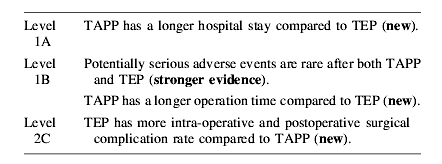 Γεώργιος Χ.Σάμπαλης
30 Πανελλήνιο Συνέδριου Χειρουργικής και Διεθνές Χειρουργικό Φόρουμ
Σας Ευχαριστώ για την προσοχή σας!!!
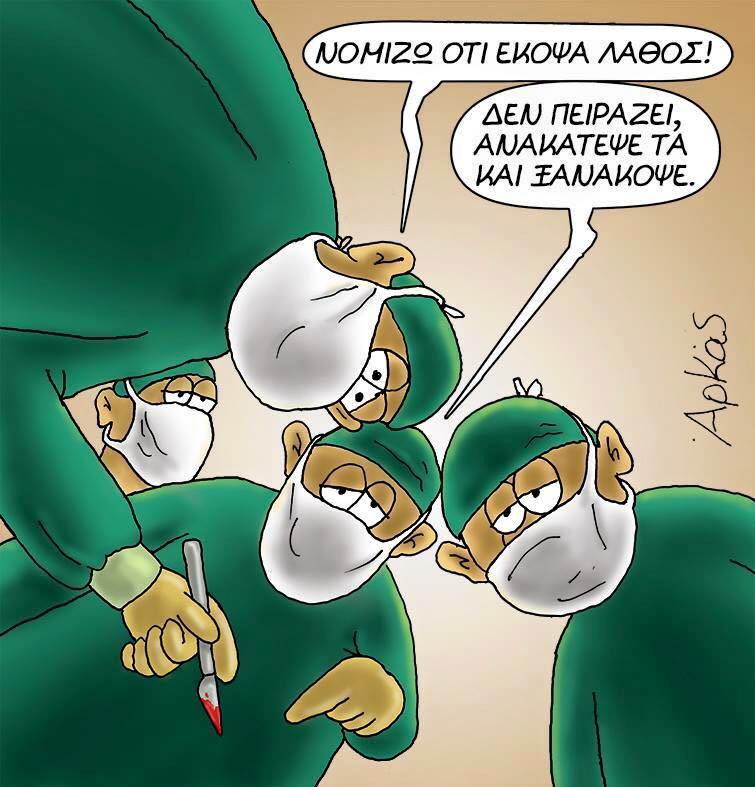 Γεώργιος Χ.Σάμπαλης
30 Πανελλήνιο Συνέδριου Χειρουργικής και Διεθνές Χειρουργικό Φόρουμ
Πως την κάνω – "Video"
Γεώργιος Χ.Σάμπαλης
30 Πανελλήνιο Συνέδριου Χειρουργικής και Διεθνές Χειρουργικό Φόρουμ